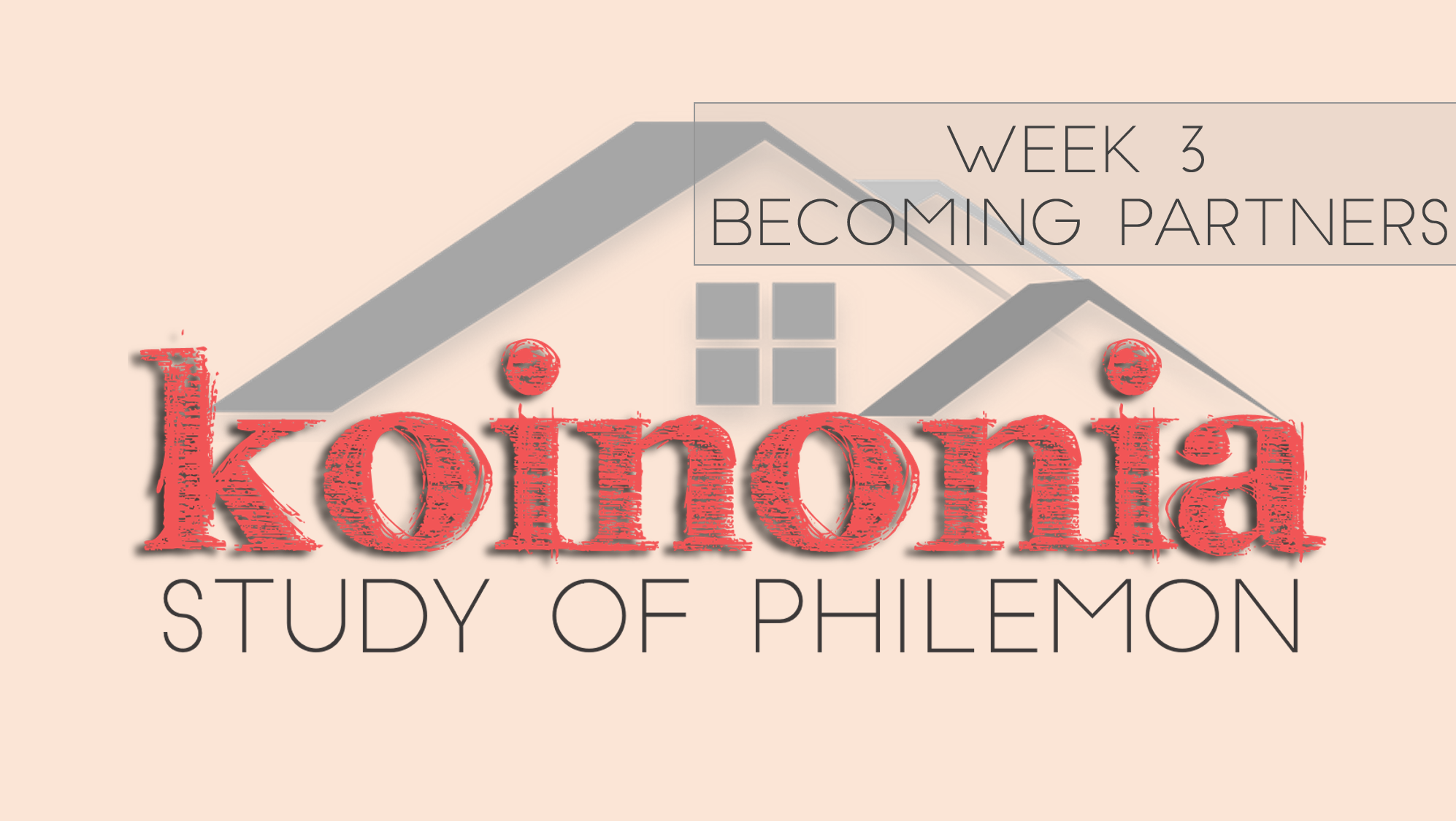 Koinōnía
fellowship, sharing, community, participation, partnership, communion
Both inward and outward focused
Philemon 15-21
Transformed relationships
This is what is required of spirit-led community
Col 3:11 (NLT) In this new life, it doesn’t matter if you are a Jew or a Gentile, circumcised or uncircumcised, barbaric, uncivilized, slave, or free. Christ is all that matters, and He lives in all of us.
Transformed relationships
This is what is required of spirit-led community
Galatians 3:28 There is neither Jew nor Gentile, neither slave nor free, nor is there male and female, for you are all one in Christ Jesus.
Becoming others-centered
Becoming Partners
koinōnía stresses the relational aspect
koinōnós directly focuses on the participant who mutually belongs and shares in the work of Jesus
Onesimus is no longer a slave but a brother 
Also no longer a slave but a partner
Philippians 1:3-6
3 I thank my God every time I remember you. 4 In all my prayers for all of you, I always pray with joy 5 because of your koinōnía (partnership) in the gospel from the first day until now, 6 being confident of this, that he who began a good work in you will carry it on to completion until the day of Christ Jesus.
Becoming Partners
Welcome a partner
The strategy of groups
Shared risks, effort, motivation, gifting, and success
Becoming Partners
Ecclesiastes 4:9-10
9 Two are better than one, because they have a good return for their labor:
10 If either of them falls down, one can help the other up. But pity anyone who falls and has no one to help them up.
Becoming Partners
Life Groups are koinōnía vehicles that carry out the Great Commission to make disciples
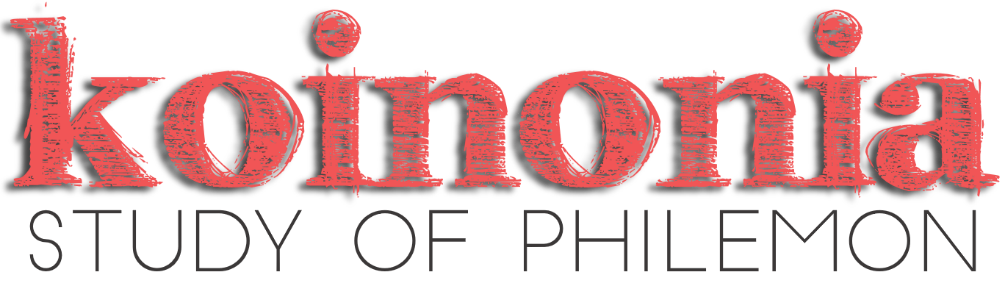 Why are you not getting in?
6 “I pray that you may be active in sharing your faith, so that you will have a full understanding of every good thing we have in Christ.”
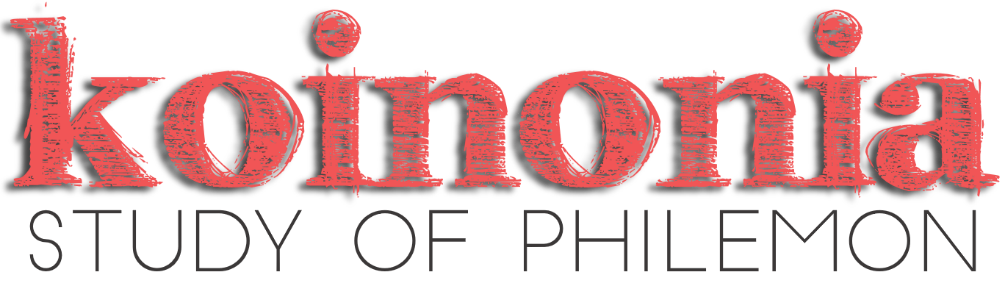